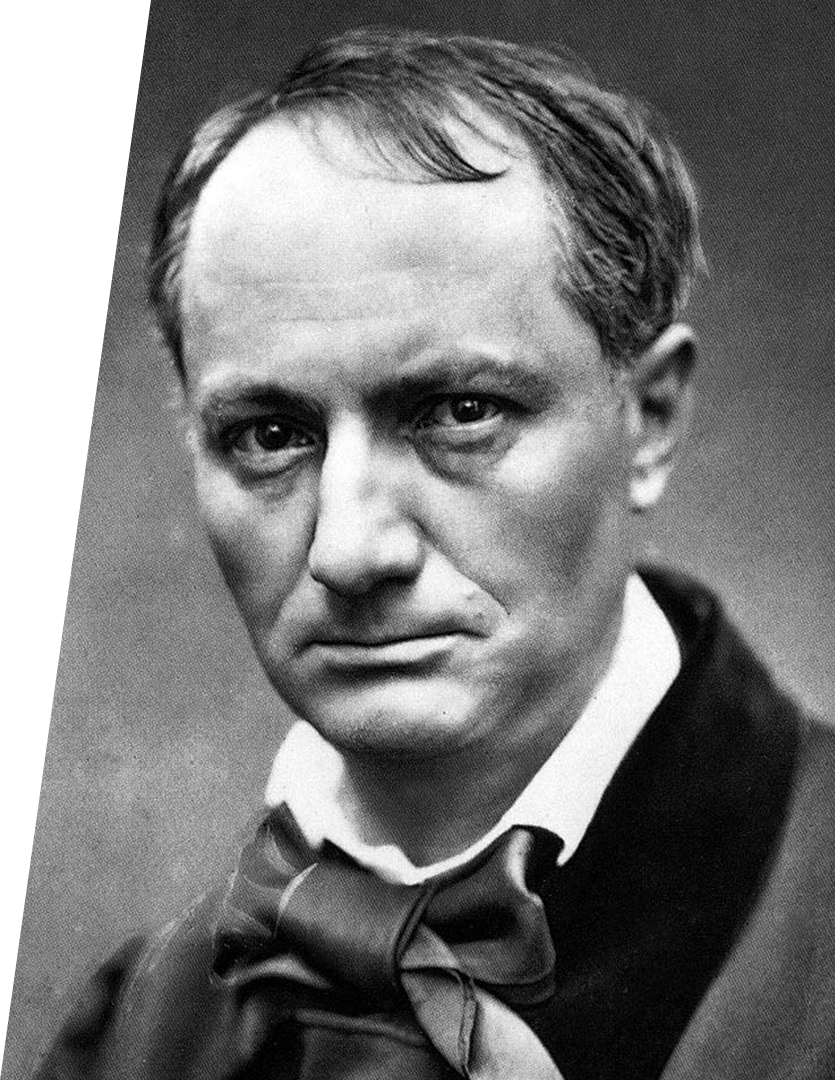 Звук.
Скорость звука (практика)
Ш. П. Бодлер
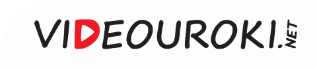 Задача 1. Кто в полёте чаще машет крыльями: шмель или комар?
РЕШЕНИЕ
Чем выше высота тона звука, тем большей частотой колебаний он вызван.
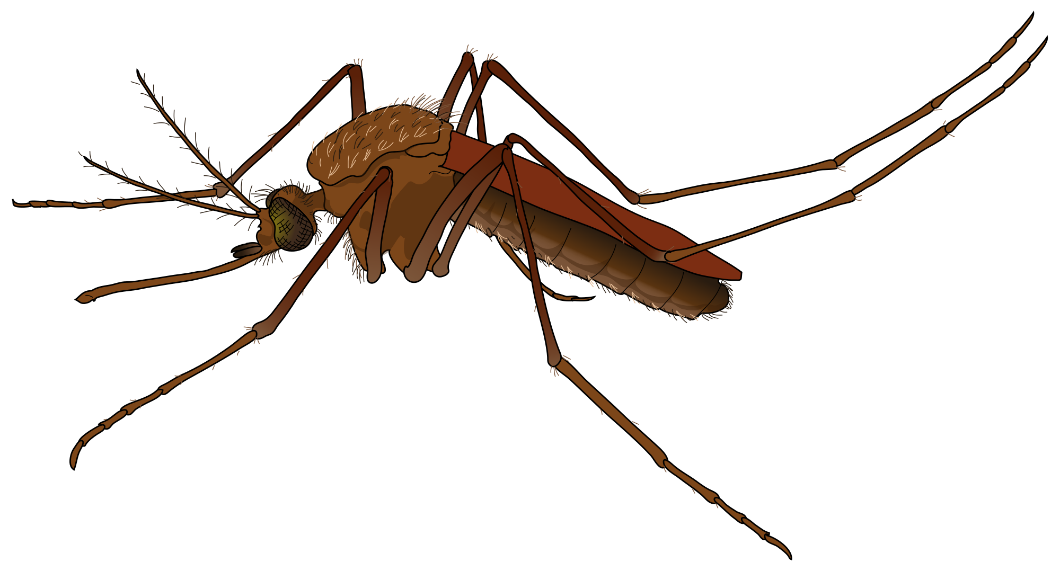 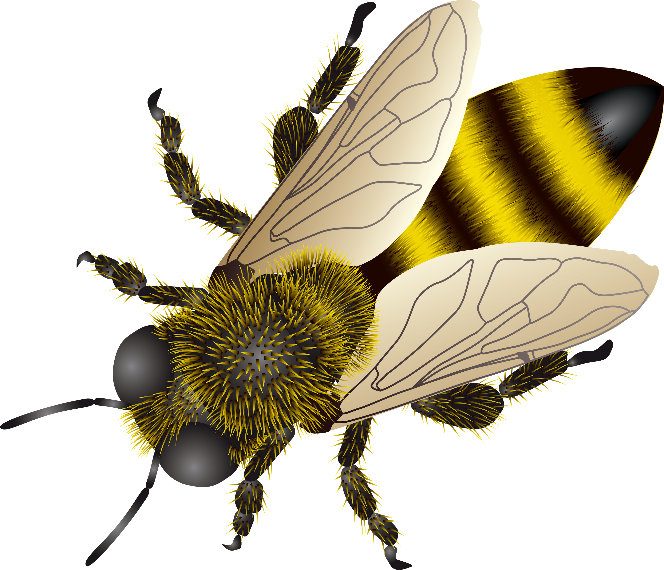 ОТВЕТ: комар машет крыльями чаще, чем шмель.
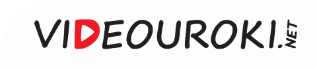 Задача 2. Какова длина звуковой волны ноты «ми» в малой октаве, если частота колебаний равна 164,8 Гц, а скорость звука в воздухе 331 м/с?
ДАНО
РЕШЕНИЕ
Длина волны:
первая октава
вторая октава
большая октава
МИ
Период колебаний:
Тогда
малая октава
ОТВЕТ: 2 м.
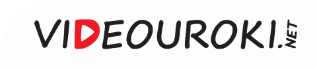 Задача 3. Во сколько раз изменяется длина звуковой волны при переходе из воздуха в воду? Скорость распространения звука в воздухе 340 м/с, в воде — 1450 м/с.
ДАНО
РЕШЕНИЕ
При переходе волны из одной среды в другую скорость и длина волны изменяются, а частота неизменна.
Частота колебаний:
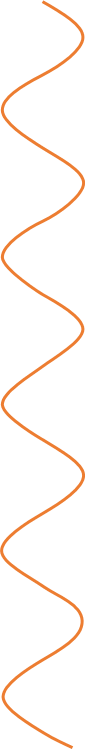 Тогда
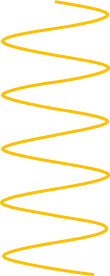 ОТВЕТ: длина волны увеличится в 4,3 раза.
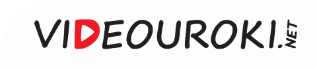 Задача 4. Приборы на корабле, принимающие звук по воде, зарегистрировали взрыв в воде вблизи её поверхности на 45 с раньше, чем его услышал палубный матрос. На каком расстоянии от корабля произошёл взрыв?
Задача 4.
ДАНО
РЕШЕНИЕ
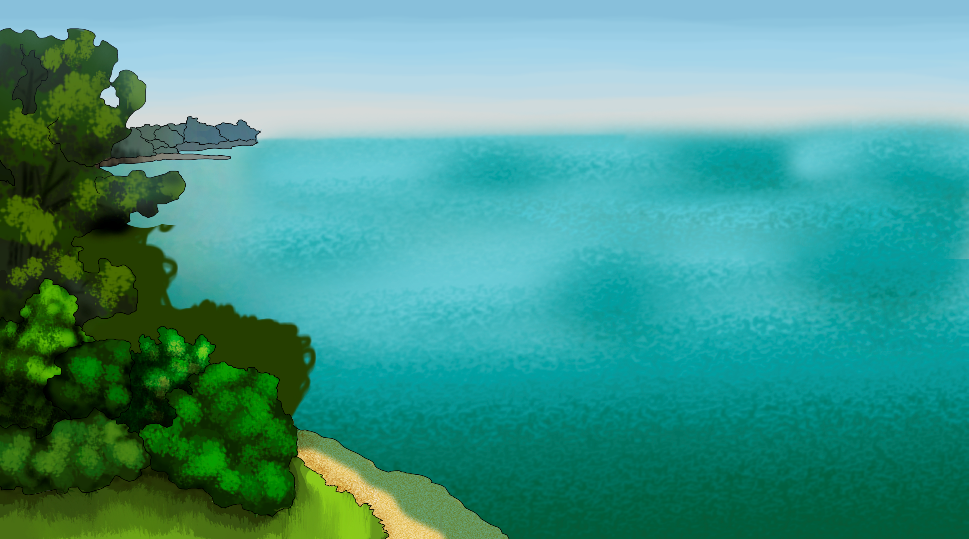 Расстояние от корабля до места взрыва:
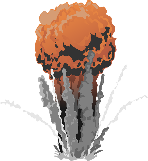 Разница во времени:
Тогда
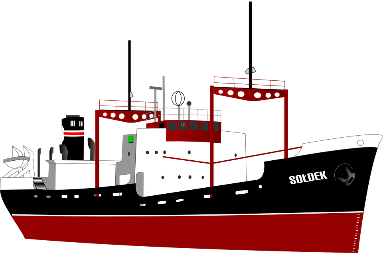 Следовательно,
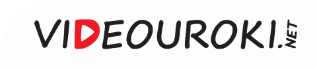 Задача 4. Приборы на корабле, принимающие звук по воде, зарегистрировали взрыв в воде вблизи её поверхности на 45 с раньше, чем его услышал палубный матрос. На каком расстоянии от корабля произошёл взрыв?
Задача 4.
ДАНО
РЕШЕНИЕ
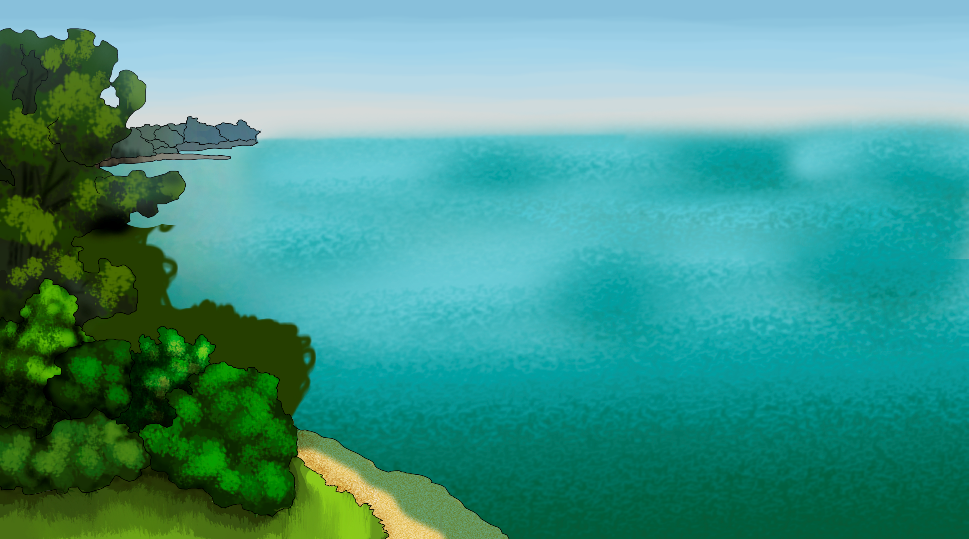 Расстояние от корабля до места взрыва:
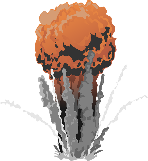 Разница во времени:
Тогда
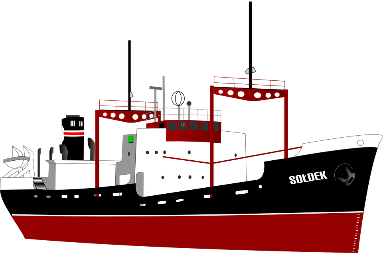 Следовательно,
ОТВЕТ: 20 км.
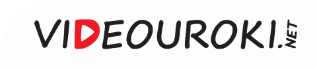 Задача 5. Когда человек воспринимает по звуку, что самолёт находится в зените, он видит его под углом 65о к горизонту. С какой скоростью движется самолёт, если скорость звука в воздухе равна 333 м/с?
ДАНО
РЕШЕНИЕ
Высота полёта самолёта в зените:
Дальность полёта в горизонтальном направлении:
Из рисунка находим, что
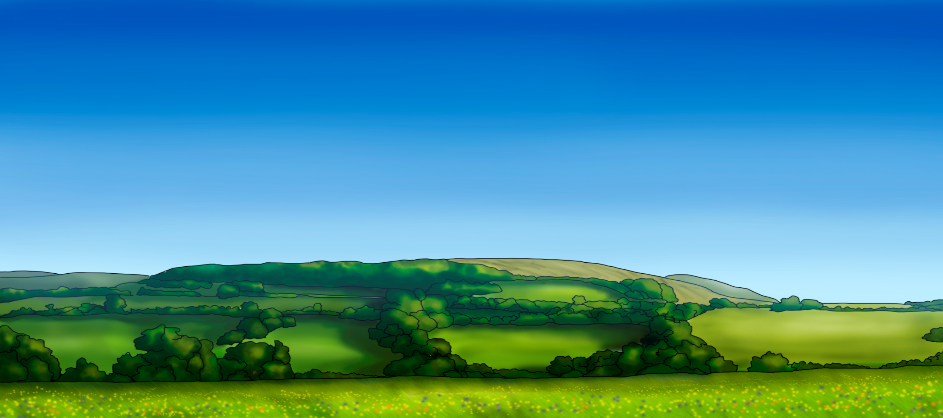 Тогда
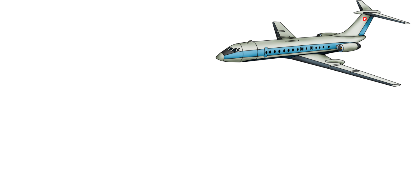 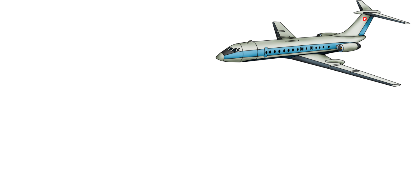 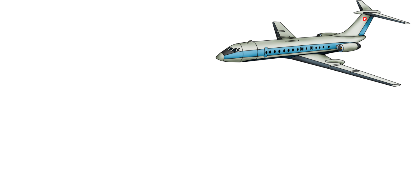 Скорость самолёта:
ОТВЕТ: 155 м/с.
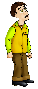 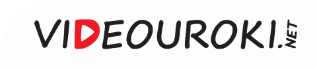 Задача 6. Велосипедист, движущийся по прямолинейному участку дороги, увидел, как инспектор ГИБДД, стоящий у дороги, остановил нарушителя, а через 3 с услышал звук свистка. С какой скоростью двигался велосипедист, если он проехал мимо инспектора через 201 с после начала наблюдения? Скорость звука в воздухе примите равной 330 м/с.
ДАНО
РЕШЕНИЕ
Закон сложения скоростей:
Расстояние, которое преодолел звук в подвижной ИСО:
Расстояние, которое преодолел велосипедист:
Тогда
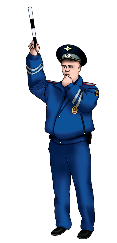 Скорость велосипедиста:
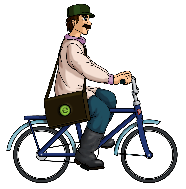 ОТВЕТ: 5 м/с.
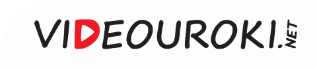 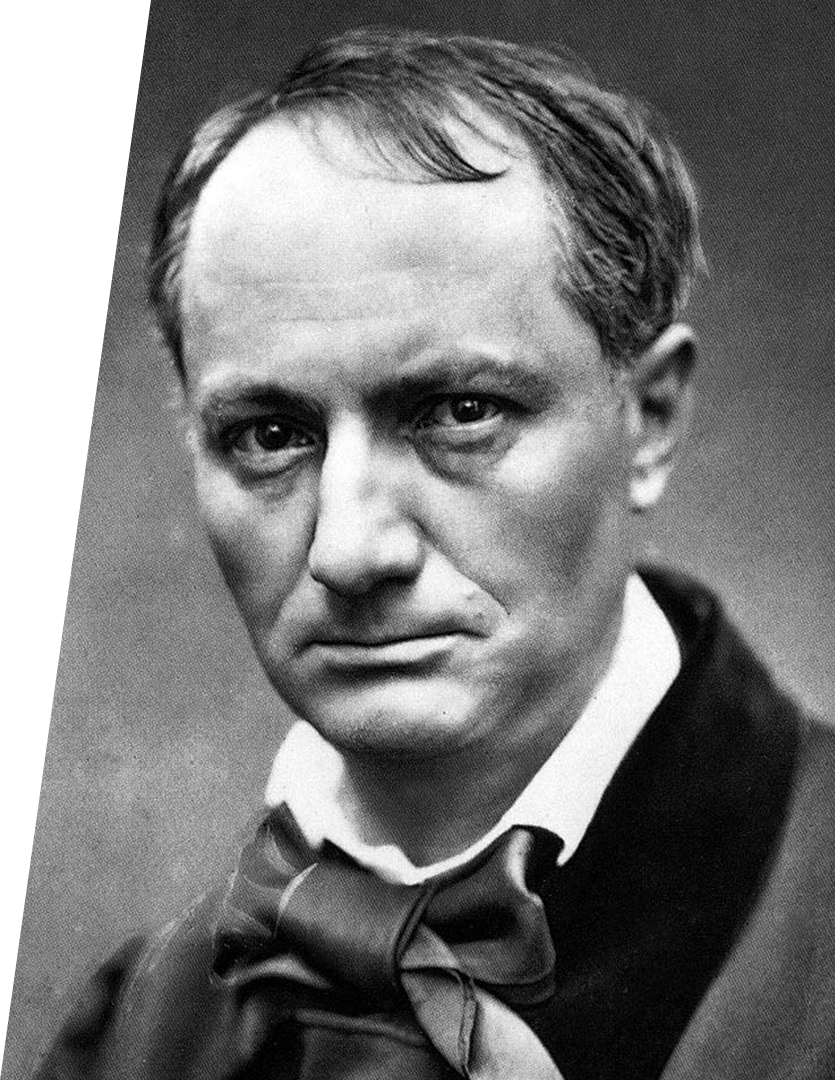 Самая тяжёлая работа — та, которую мы не решаемся начать: она становится кошмаром.
Ш. П. Бодлер
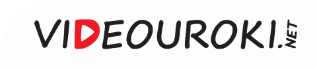